25 anos de conferências de saúde DEMOCRÁTICAS E PARTICIPATIVAS: lições aprendidas PARA A 15ª cns
Brasília,  28/5/2014
Equipe LAPPAS/UnB[Laboratório de Planejamento Participativo em Saúde]
Antônio José Costa Cardoso
Andrey Loiola
Elizabeth Alves
Indyara de Araújo Morais 
Josélia Trindade
Luciani Ricardi
Marco Antônio
Weverton Vieira da Silva Rosa
Vítor Átila Prado
Introdução
As Conferências e os Conselhos de Saúde são, hoje, os principais espaços para o exercício da participação social no sentido de intervir na formulação e implementação da política de saúde em todas as esferas de governo. 
E não há dúvida de que os avanços são significativos!
Marco histórico da luta pelo direito à saúde, a 8ª CNS correspondeu ao momento em que as conferências assumiram caráter participativo, ao ampliar o espectro de atores envolvidos e terem sido precedidas por conferências em estados e alguns municípios.
Linha do Tempo das Conferências
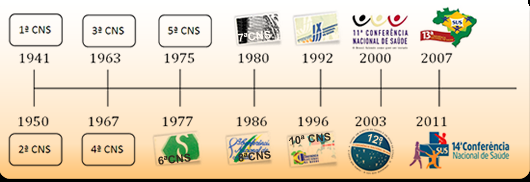 8ª Conferência Nacional de Saúde
Introdução
Nas esferas subnacionais, as conferências foram instituídas pela Lei 8142/1990, definidas como instâncias colegiadas para “avaliar a situação de saúde e propor as diretrizes para a formulação da política de saúde”. 
Convocadas em períodos regulares, em cada esfera de governo, “têm a finalidade de consultar representantes dos diferentes segmentos da sociedade sobre as demandas e necessidades em saúde” (CHAVES;  EGRY, 2012).
Introdução
“Enquanto os conselhos de saúde têm a função de formular estratégias e controlar a execução das políticas, as conferências surgem como uma das arenas nas quais a participação social se antecipa à formulação de políticas, pois se volta para desenhar os princípios, diretrizes e pressupostos que devem orientar todo o processo de formulação de políticas de saúde no período seguinte. As conferências são, desse modo, espaço público de deliberação coletiva sobre as diretrizes...” (GUIZARDI et al, 2004).
Objetivos
Realizar um balanço dos 25 anos de conferências de saúde desde a 8ª CNS, a partir de estudos e pesquisas sobre o tema; 
Validar diagnóstico acerca de algumas tendências observadas em relação às conferências nacionais de saúde desde 1986; 
Propor princípios e diretrizes gerais e ainda preliminares para a organização da XV Conferência Nacional de Saúde.
Metodologia do Trabalho
Revisão Sistemática da Literatura sobre:
Conferências de saúde (GT1);
Experiências inovadoras de Educação popular (GT2).
Análise Documental (buscando identificar FCS) de:
Regulamentos internos das CNS desde a 8ª CNS (GT3);
Relatórios finais das CNS desde a 8ª CNS (GT4).
Entrevistas com Atores-Chave das CNS desde a 8ª CNS. 
Mapeamento de Experiências inovadoras e diálogos intersetoriais possíveis (GT5): MDA; Secretaria da Juventude; Outros.
QUADRO COMPATIVO DAS CONFERÊNCIAS NACIONAIS DE SAÚDE, 1986-2011, A PARTIR DOS REGULAMENTOS.
QUADRO COMPATIVO DAS CONFERÊNCIAS NACIONAIS DE SAÚDE, 1986-2011, A PARTIR DOS RELATÓRIOS FINAIS.
Metodologia do Trabalho
Identificação de Agendas Temáticas propostas de organizações governamentais e não-governamentais para a 15a CNS: CREMESP e outros Conselhos Profissionais; ABRASCO; CEBES; CONASS; CONASEMS; Propostas específicas da 14a CNS para a 15a CNS.
Apresentação e validação do Diagnóstico e Propostas junto à Mesa Diretora do CNS (24/2); Jornada das Comissões (11/3); Coordenação Nacional de Plenária de Conselhos (26/3); Grupo de Trabalho da Organização da 15ª Conferência Nacional de Saúde (24/4); Plenária Nacional de Conselhos de Saúde (28/5) etc.
Diagnóstico I
As conferências vêm produzindo um número cada vez maior de resoluções. O número de resoluções aprovadas por conferência subiu de 49, na 8ª CNS, para 857 na 13ª CNS. Se tais números refletem, por um lado, a pluralidade crescente da sociedade e dos interesses presentes nas conferências, eles podem revelar, por outro, possíveis perdas de substância das propostas aprovadas e a inexequibilidade de tantas resoluções.
Diagnóstico II
Essa crescente pulverização das deliberações, que abrangem praticamente todo o espectro de ações implementadas pelo SUS, torna difícil a identificação das diretrizes que devem orientar a política de saúde e não permite identificar as prioridades. O papel das diretrizes expressas pelas conferências de saúde é tornar claros os objetivos que devem ser alcançados pela política de saúde. Essa imagem-objetivo é o guia que orientará a identificação das estratégias mais adequadas no médio prazo.
Diagnóstico II
Se as conferências não forem capazes de indicar o que é mais relevante e tudo se igualar em termos de importância, torna-se impossível identificar que ações devem ter precedência e fica comprometido o esforço de análise e acompanhamento do planejamento da ação governamental. Parece indispensável se enfrentar a necessidade de um esforço de síntese, com formulações abrangentes, que permita escolhas sobre as prioridades em termos de diretrizes.
Diagnóstico III
A participação social no SUS foi incorporando novos atores sociais, representantes de interesses específicos, o que se reflete hoje na própria composição dos conselhos e conferências de saúde. Nessa linha, a tradicional agenda do movimento sanitário precisou ser ampliada, em sintonia e alianças com novos atores e movimentos sociais.
Diagnóstico III
Entretanto, “a simples soma das reivindicações e ‘direitos’ de cada segmento, entidade e instituição, não é a mesma coisa que a realização das diretrizes da equidade e universalidade... Nem os recursos públicos crescem segundo a simples soma dos direitos e reivindicações de todos os segmentos e entidades” (BRASIL. CONASS, 2009).
Diagnóstico IV
É preciso lembrar, ainda, que “nessa arena de disputa, que representa o setor saúde, um fator responsável por desequilibrar as forças é o acesso à informação e ao conhecimento. (...) O conhecimento contribui para a tomada de decisões, sem ele não há como a população organizada exercer o seu papel. Por isso a comunicação está relacionada ao poder, e sua apropriação pelas camadas populares é um importante instrumento de luta" (COELHO, 2012).
Diagnóstico V
A produção da saúde envolve a superação dos recortes setoriais tradicionais para o enfrentamento de problemas complexos, multideterminados, com espacialidades distintas e que integram espaços de governabilidade externos ao setor. Isso é claro nos relatórios das conferências nacionais, onde se identificam inúmeras recomendações que implicam ações de outros setores relevantes para a saúde.
Diagnóstico VI
Por fim, é preciso considerar a dinâmica de funcionamento das conferências, um dos determinantes da participação dos representantes dos usuários nestes fóruns participativos (CORTES, 2002).  Parece haver certo consenso de que tanto as plenárias temáticas e final transformam-se em palanques, quanto, cada vez mais, se consome energia no debate de variações de redação de proposições, sem alteração significativa de conteúdo.
Sugestões da Mesa Diretora do CNS (24/2)
Articular a diversificação de interesses na constituição da Agenda Setorial;
Minimizar os diferenciais de acesso à informação relativa ao temário da XV CNS;
Enfrentar a crescente pulverização das deliberações e priorizar propostas;
Garantir a construção da Agenda pós-Conferência, com acompanhamento do cumprimento das deliberações pelo SUS (“CNS não pode ser um fim em si mesma”);
Promover articulação intersetorial, ampliando a governabilidade da saúde, potencializando resultados;
Rever o formato das conferências visando favorecer o a participação e o diálogo na “construção do possível” (“metodologias que democratizem o debate”).
Sugestões da Jornada de Comissões (11/3)
Partir das experiências locais e valorizar o espaço das Regiões de Saúde, garantindo a participação das CGR nas etapas estadual e nacional: criação da etapa regional para a 15a CNS (não-obrigatória)?
Garantir condução democrática e escuta respeitosa;
Realizar Planejamento Estratégico da XV CNS, integrando iniciativas segmentadas e parcelares;
Realizar eventos (seminários, oficinas, debates) preparatórios com segmentos normalmente excluídos e rediscutir o modelo de representação;
Repolitizar o debate e garantir a paridade de gênero.
Rever as deliberações das CNS anteriores.
Sugestões do LAPPAS e GT do CNS (24/4)
Articulação e inclusão de segmentos comumente excluídos das CNS (mulheres, negros, indígenas, pessoas com deficiências, LGBT, pessoas em situação de rua, população do campo, imigrantes – haitianos, bolivianos e cubanos etc. para além dos conselheiros de saúde).
Criação de etapa ou plenária macrorregional Pré-15a CNS?
Garantir o momento de Análise de Situação e das Políticas Públicas de Saúde nas etapas da 15a CNS.
Garantir que os Relatórios da etapa estadual sejam encaminhados com maior antecedência à etapa nacional.
Garantir a participação do Poder Legislativo e das Agências Reguladoras (ANS e ANVISA) na 15a CNS.
Comentário Final
O desafio que está colocado é do aperfeiçoamento do processo democrático no SUS. A discussão sobre o formato e o processo de preparação e realização da 15ª CNS precisa ser desencadeada imediatamente para que seja possível chegarmos a um modelo de organização e funcionamento em que a participação social promova o fortalecimento do SUS sem reproduzir modelos contrários à democratização das políticas de saúde.
Referências
BRASIL. CONASS. As Conferências Nacionais de Saúde: Evolução e perspectivas. Brasília: CONASS, 2009.
CHAVES, Maria Marta Nolasco;  EGRY, Emiko Yoshikawa. Conferências Municipais de Saúde: o movimento social organizado na construção de intervenções em saúde. Rev. esc. enferm. USP [online], 2012, vol.46, n.6, pp. 1423-1430
COELHO, Juliana Sousa. Construindo a participação social no SUS: um constante repensar em busca de equidade e transformação.  Saude soc. [online], 2012, vol.21, suppl.1, pp. 138-151.
CORTES, Soraya Maria Vargas. Construindo a possibilidade da participação dos usuários: conselhos e conferências no Sistema Único de Saúde. Sociologias [online], 2002, n.7, pp. 18-49.
GUIZARDI, Francini Lube et al. Participação da comunidade em espaços públicos de saúde: uma análise das conferências nacionais de saúde. Physis [online], 2004, vol.14, n.1, pp. 15-39.
VIANNA, Maria Lucia Teixeira Werneck; CAVALCANTI, Maria de Lourdes  and  CABRAL, Marta de Pina. Participação em saúde: do que estamos falando?. Sociologias [online], 2009, n.21, pp. 218-251.